El sujeto en la Oración Simple
Elaborado por: 
Esp. Hernán Mallama R.
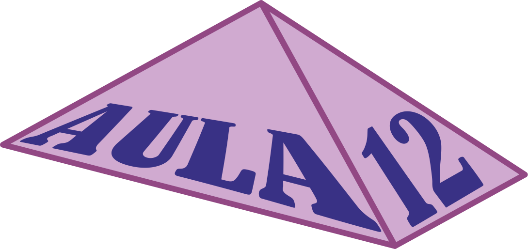 El sujeto:
Es la palabra o conjunto de palabras que concuerdan con el verbo en número y persona.
Comúnmente se reconoce como quién realiza, causa o padece la acción del verbo.
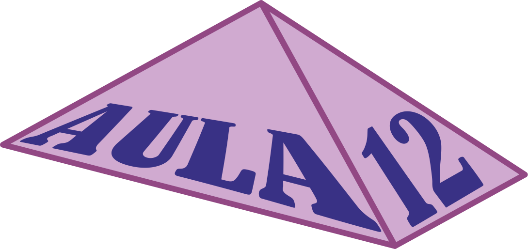 Cómo identificarlo:
Sólo debes preguntar: ¿Quién?
Ejemplo: Juan va a la escuela.
¿Quién va a la escuela?
Juan = Sujeto
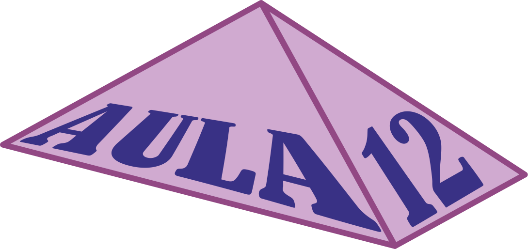 TIPOS DE SUJETO:
Sujeto Expreso
Sujeto Tácito
Sujeto Compuesto
Sujeto Paciente
Sujeto Agente
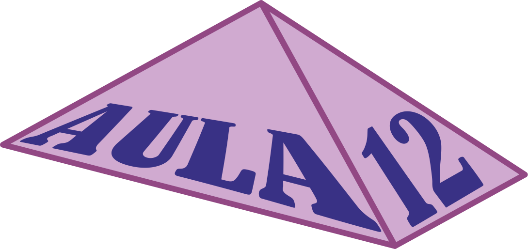